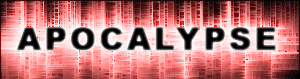 Apocalypse 1:19 

Écris donc les choses que tu as vues, 
et celles qui sont, 
et celles qui doivent arriver après elles
Apocalypse 4:1 

Après cela, 
je regardai, 
et voici, 
une porte était ouverte dans le ciel.
Ezékiel 1:1 

Les cieux s'ouvrirent, 
et j'eus des visions divines.
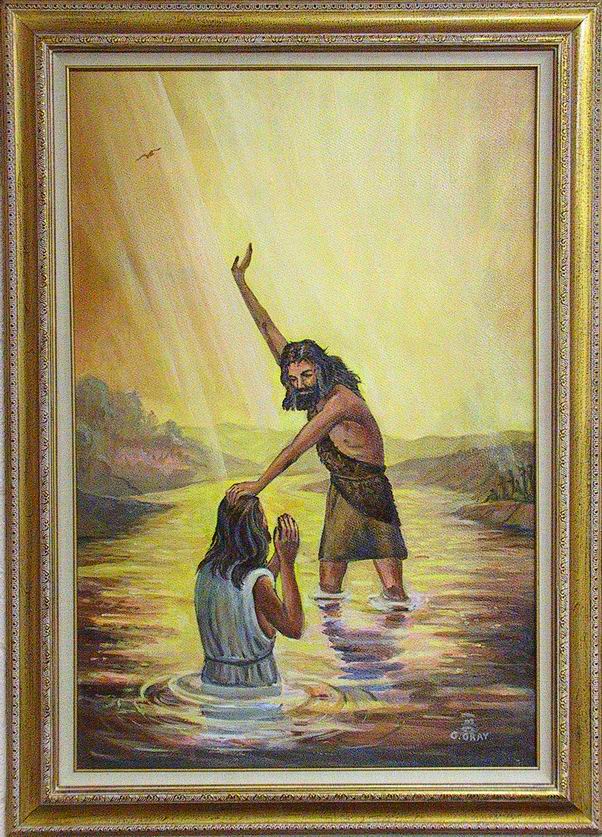 Matthieu 3:16 

Dès que Jésus eut été baptisé, il sortit de l’eau. 
Et voici, les cieux s’ouvrirent
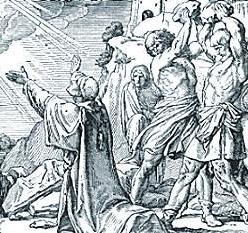 Actes 7:56

Je vois les cieux ouverts, 
et le Fils de l’homme debout 
à la droite de Dieu.
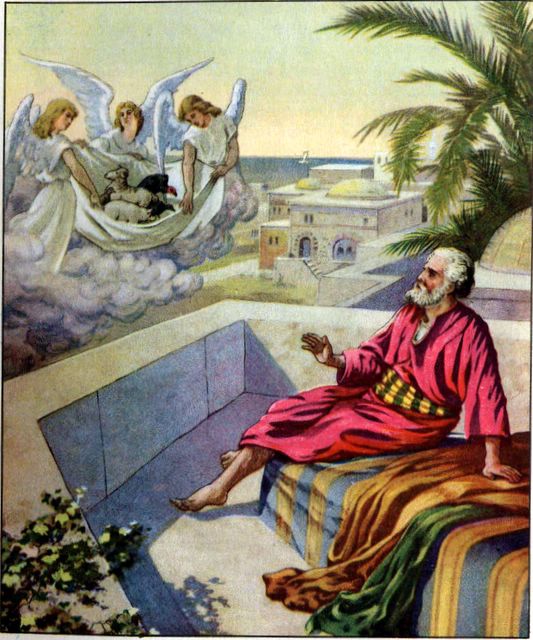 Actes 10:11

Il vit le ciel ouvert
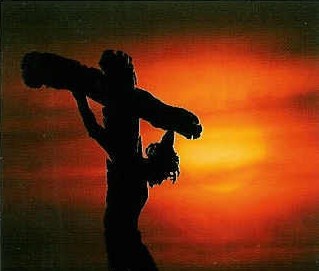 Matthieu 27:50

Jésus poussa de nouveau 
un grand cri, et rendit l’esprit.
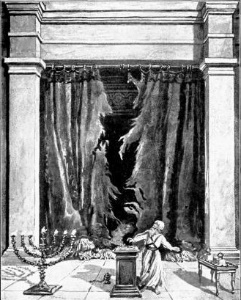 Matthieu 27:51

le voile du temple se déchira 
en deux, depuis le haut jusqu’en bas
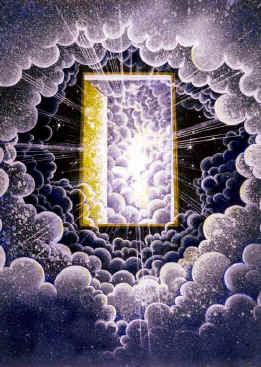 Jean 10:9 

Je suis la porte. 
Si quelqu'un entre 
par moi, il sera sauvé ; il entrera et il sortira, et il trouvera 
des pâturages.
Apocalypse 4:1 

Après cela, je regardai, et voici, 
une porte était ouverte dans le ciel. 
La première voix que j’avais entendue, comme le son d’une trompette, 
et qui me parlait, dit : 
Monte ici, et je te ferai voir 
ce qui doit arriver dans la suite.
2 Corinthiens 12:2

Je connais un homme en Christ, qui fut, 
il y a quatorze ans, ravi jusqu’au troisième ciel si ce fut dans son corps je ne sais, 
si ce fut hors de son corps je ne sais, 
Dieu le sait.
2 Corinthiens 12:3

Et je sais que cet homme si ce fut dans son corps ou sans son corps je ne sais, Dieu le sait
2 Corinthiens 12:4

fut enlevé dans le paradis, et qu’il entendit des paroles ineffables qu’il n’est pas permis à un homme d’exprimer.
Apocalypse 4:1 

Après cela …
Matthieu 24:21 

Car alors, la détresse sera si grande qu'il n'y en a point eu de pareille depuis le commencement du monde jusqu'à présent, et qu'il n'y en aura jamais.
Matthieu 24:21 

Nouvelle Bible Segond & T.O.B.
… une grande détresse

Colombe
… une grande tribulation
1 Thessaloniciens 5:9

Dieu ne nous a pas destinés à la colère, mais à l’acquisition du salut par notre Seigneur Jésus-Christ
Romains 5:9

Maintenant que nous sommes justifiés par son sang, serons-nous sauvés 
par lui de la colère.
1 Thessaloniciens 1:9

Vous vous êtes convertis à Dieu, 
en abandonnant les idoles pour servir le Dieu vivant et vrai,
1 Thessaloniciens 1:10

et pour attendre des cieux son Fils, qu’il a ressuscité des morts, Jésus, 
qui nous délivre de la colère à venir.
Apocalypse 3:10

Parce que tu as gardé la parole 
de la persévérance en moi, 
je te garderai aussi à l’heure 
de la tentation qui va venir 
sur le monde entier, pour éprouver 
les habitants de la terre.
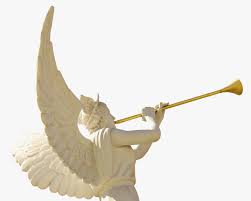 1 Corinthiens 15:52

La trompette sonnera, 
et les morts ressusciteront incorruptibles, et nous, 
nous serons changés.
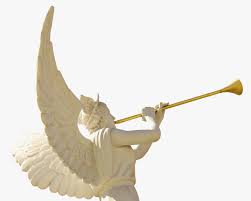 1 Thessaloniciens 4:16

Car le Seigneur lui-même, à un signal donné, à la voix d'un archange, et au son de la trompette de Dieu, descendra du ciel, et les morts en Christ ressusciteront premièrement.
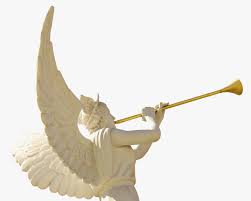 1 Thessaloniciens 4:17

Ensuite, nous les vivants, 
qui serons restés, nous serons 
tous ensemble enlevés avec eux 
sur des nuées, à la rencontre du Seigneur dans les airs, et ainsi nous serons toujours avec le Seigneur.
Romains 5:8 

Dieu prouve son amour envers nous, 
en ce que, lorsque nous étions 
encore des pécheurs, 
Christ est mort pour nous.
Ephésiens 2:8 

Car c’est par la grâce 
que vous êtes sauvés, 
par le moyen de la foi. 
Et cela ne vient pas de vous, 
c’est le don de Dieu.
Ephésiens 2:9 

Ce n’est point par les œuvres, 
afin que personne ne se glorifie.
Romains 3:23 

Tous ont péché et sont privés 
de la gloire de Dieu ;
Romains 3:24 

et ils sont gratuitement justifiés par 
sa grâce, par le moyen de la rédemption qui est en Jésus-Christ.
Actes 15:11

C’est par la grâce du Seigneur Jésus 
que nous croyons être sauvés
Romains 11:6

Or, si c’est par grâce, ce n’est plus 
par les œuvres ; autrement la grâce 
n’est plus une grâce. 
Et si c’est par les œuvres, 
ce n’est plus une grâce
Tite 2:11

La grâce de Dieu, source de salut 
pour tous les hommes, a été manifestée.
Tite 3:7

afin que, justifiés par sa grâce, 
nous devenions, en espérance, 
héritiers de la vie éternelle.
Matthieu 24:30 

Le signe du Fils de l'homme paraîtra 
dans le ciel, toutes les tribus de la terre 
se lamenteront, et elles verront le Fils 
de l'homme venant sur les nuées du ciel avec puissance et une grande gloire.
Matthieu 24:37 

Ce qui arriva du temps de Noé 
arrivera de même à l'avènement 
du Fils de l'homme.
Matthieu 24:38 

Car, dans les jours qui précédèrent 
le déluge, les hommes mangeaient 
et buvaient, se mariaient et mariaient 
leurs enfants, jusqu'au jour où Noé 
entra dans l'arche ;
Matthieu 24:39 

et ils ne se doutèrent de rien, 
jusqu'à ce que le déluge vînt 
et les emportât tous : il en sera de même 
à l'avènement du Fils de l'homme
Matthieu 24:43 

Sachez-le bien, si le maître de la maison savait à quelle veille de la nuit le voleur doit venir, il veillerait et ne laisserait pas percer sa maison.
Matthieu 24:44 

C'est pourquoi, vous aussi, 
tenez-vous prêts, car le Fils de l'homme viendra à l'heure où vous n'y penserez pas.
Apocalypse 1:7 

Tout œil le verra, même ceux qui l’ont percé
Jean 16:33 

Je vous ai dit ces choses, 
afin que vous ayez la paix en moi. 
Vous aurez des tribulations 
dans le monde ; mais prenez courage, j'ai vaincu le monde.
Actes 14:22

C'est par beaucoup de tribulations 
qu'il nous faut entrer 
dans le royaume de Dieu.
1 Thessaloniciens 3:4

Lorsque nous étions auprès de vous, nous vous annoncions d’avance 
que nous serions exposés 
à des tribulations
2 Timothée 3:12

Tous ceux qui veulent vivre pieusement en Jésus-Christ seront persécutés.
1 Thessaloniciens 4:13

Nous ne voulons pas, frères, 
que vous soyez dans l'ignorance 
au sujet de ceux qui dorment, 
afin que vous ne vous affligiez pas comme les autres 
qui n'ont point d'espérance.
1 Thessaloniciens 4:14

Car, si nous croyons que Jésus est mort et qu'il est ressuscité, 
croyons aussi que Dieu ramènera 
par Jésus et avec lui ceux qui sont morts.
1 Thessaloniciens 4:15

Voici, en effet, ce que nous vous déclarons d'après la parole du Seigneur : nous les vivants, restés pour l'avènement du Seigneur, nous ne devancerons pas ceux qui sont morts.
1 Thessaloniciens 4:16

Car le Seigneur lui-même, 
à un signal donné, 
à la voix d'un archange, 
et au son de la trompette de Dieu, descendra du ciel, et les morts en Christ ressusciteront premièrement.
1 Thessaloniciens 4:17

Ensuite, nous les vivants, 
qui serons restés, nous serons tous ensemble enlevés avec eux 
sur des nuées, à la rencontre du Seigneur dans les airs, et ainsi nous serons toujours avec le Seigneur.
1 Thessaloniciens 4:18

Consolez-vous donc les uns les autres par ces paroles.
1 Corinthiens 15:50

Ce que je dis, frères, c'est que la chair 
et le sang ne peuvent hériter 
le royaume de Dieu, et que la corruption n'hérite pas l'incorruptibilité.
1 Corinthiens 15:51

Voici, je vous dis un mystère : 
nous ne mourrons pas tous, 
mais tous nous serons changés,
1 Corinthiens 15:52

en un instant, en un clin œil, 
à la dernière trompette. 
La trompette sonnera, 
et les morts ressusciteront incorruptibles, et nous, nous serons changés.
1 Corinthiens 15:53

Car il faut que ce corps corruptible 
revête l'incorruptibilité, 
et que ce corps mortel revête l'immortalité.
1 Thessaloniciens 5:9

Car Dieu ne nous a pas destinés 
à la colère, mais à l'acquisition du salut par notre Seigneur Jésus-Christ
Apocalypse 4:1 

Après cela, je regardai, et voici, 
une porte était ouverte dans le ciel. 
La première voix que j’avais entendue, comme le son d’une trompette, 
et qui me parlait, dit : 
Monte ici, et je te ferai voir 
ce qui doit arriver dans la suite.
Apocalypse 4:2 

Aussitôt je fus ravi en esprit. 
Et voici, il y avait un trône dans le ciel, 
et sur ce trône quelqu’un était assis.
Apocalypse 4:3 

Celui qui était assis avait l’aspect 
d’une pierre de jaspe et de sardoine ; 
et le trône était environné d’un arc-en-ciel semblable à de l’émeraude.
Genèse 9:11

J’établis mon alliance avec vous : 
aucune chair ne sera plus exterminée 
par les eaux du déluge, et il n’y aura plus de déluge pour détruire la terre.
Genèse 9:12

Et Dieu dit : C’est ici le signe de l’alliance que j’établis entre moi et vous, 
et tous les êtres vivants qui sont avec vous, pour les générations à toujours :
Genèse 9:13

j’ai placé mon arc dans la nue, 
et il servira de signe d’alliance 
entre moi et la terre.
Genèse 9:14

Quand j’aurai rassemblé des nuages 
au-dessus de la terre, l’arc paraîtra 
dans la nue ;
Genèse 9:15

et je me souviendrai de mon alliance entre moi et vous, 
et tous les êtres vivants, 
de toute chair, et les eaux ne deviendront plus un déluge pour détruire toute chair.
Genèse 9:16

L’arc sera dans la nue ; 
et je le regarderai, pour me souvenir 
de l’alliance perpétuelle entre Dieu 
et tous les êtres vivants, de toute chair qui est sur la terre.
Genèse 9:17

Et Dieu dit à Noé : 
Tel est le signe de l’alliance 
que j’établis entre moi et toute chair 
qui est sur la terre.
Apocalypse 4:3 

Celui qui était assis avait l’aspect 
d’une pierre de jaspe et de sardoine ; 
et le trône était environné d’un arc-en-ciel semblable à de l’émeraude.
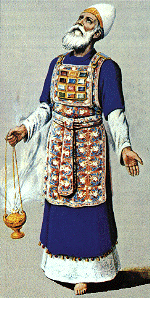 Exode 28:15

Tu feras le pectoral du jugement, artistement travaillé ; 
tu le feras du même travail que l’éphod, 
tu le feras d’or, de fil bleu, pourpre
et cramoisi, et de fin lin retors.
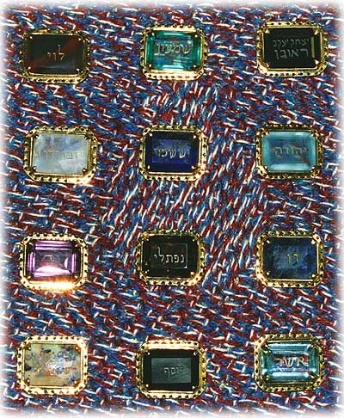 Exode 28:17

Tu y enchâsseras une garniture de pierres, quatre rangées de pierres : 
première rangée, une sardoine, une topaze, une émeraude ;
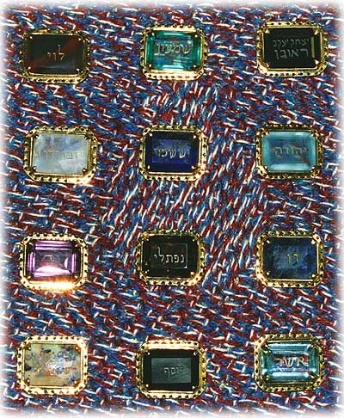 Exode 28:18

seconde rangée, une escarboucle, 
un saphir, un diamant ;
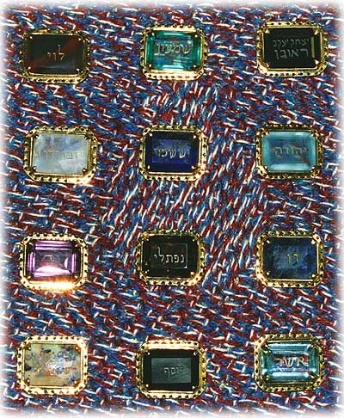 Exode 28:19

troisième rangée, une opale, une agate, une améthyste ;
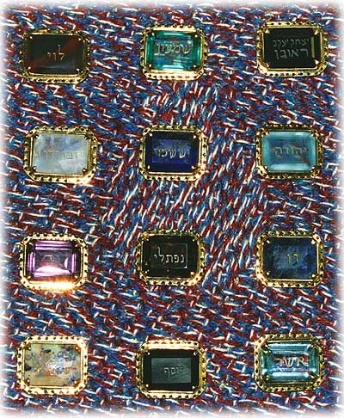 Exode 28:20

quatrième rangée, une chrysolithe, 
un onyx, un jaspe.
Apocalypse 21:18

La muraille était construite en jaspe, 
et la ville était d’or pur, semblable 
à du verre pur.
Apocalypse 21:19

Les fondements de la muraille de la ville étaient ornés de pierres précieuses de toute espèce : le premier fondement était de jaspe, le second de saphir, le troisième de calcédoine, le quatrième d’émeraude,
Apocalypse 21:20

le cinquième de sardonyx, le sixième de sardoine, le septième de chrysolithe, le huitième de béryl, le neuvième de topaze, le dixième de chrysoprase, le onzième d’hyacinthe, le douzième d’améthyste.
Apocalypse 4:4 

Autour du trône je vis vingt-quatre trônes, et sur ces trônes vingt-quatre vieillards assis, revêtus de vêtements blancs, et sur leurs têtes des couronnes d’or.
Apocalypse 3:5 

Celui qui vaincra sera revêtu ainsi de vêtements blancs
Apocalypse 7:14 

ils ont lavé leurs robes, et ils les ont blanchies dans le sang de l’agneau.
Apocalypse 4:4 

Autour du trône je vis vingt-quatre trônes, et sur ces trônes vingt-quatre vieillards assis, revêtus de vêtements blancs, et sur leurs têtes des couronnes d’or.
Apocalypse 5:11 

Je regardai, et j’entendis la voix 
de beaucoup d’anges autour du trône 
et des êtres vivants et des vieillards.
Matthieu 19:28 

Je vous le dis en vérité, 
quand le Fils de l'homme, 
au renouvellement de toutes choses, sera assis sur le trône 
de sa gloire, vous qui m'avez suivi, vous serez de même assis 
sur douze trônes, et vous jugerez les douze tribus d'Israël.
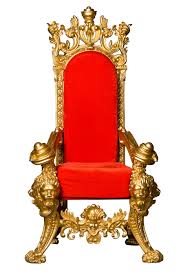 Apocalypse 4:10 

Les vingt-quatre vieillards se prosternent devant celui qui est assis sur le trône, 
et ils adorent celui qui vit 
aux siècles des siècles
Apocalypse 19:12 

Sur sa tête étaient plusieurs diadèmes
Matthieu 19:28 

Vous qui m'avez suivi, 
vous serez de même assis 
sur douze trônes, et vous jugerez les douze tribus d'Israël.
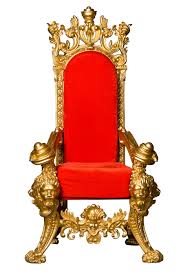 Luc 22:29

Je dispose du royaume en votre faveur, comme mon Père en a disposé en ma faveur,
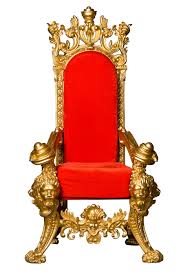 Luc 22:30

afin que vous mangiez 
et buviez à ma table 
dans mon royaume, 
et que vous soyez assis 
sur des trônes, 
pour juger les douze tribus d’Israël.
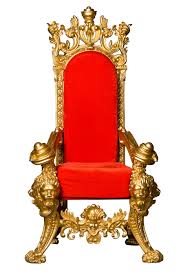 1 Corinthiens 6:2

Ne savez-vous pas 
que les saints 
jugeront le monde ?
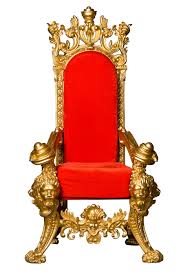 1 Corinthiens 6:3

Ne savez-vous pas 
que nous jugerons les anges ?
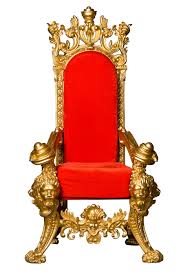 2 Timothée 2:12

Si nous persévérons, 
nous régnerons aussi avec lui
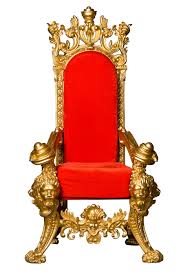 Apocalypse 2:26

À celui qui vaincra, 
et qui gardera jusqu’à la fin 
mes œuvres, 
je donnerai autorité 
sur les nations.
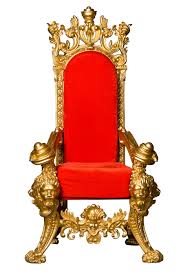 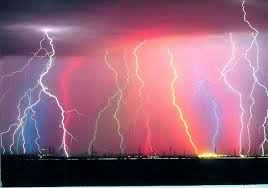 Apocalypse 4:5

Du trône sortent des éclairs, 
des voix et des tonnerres.
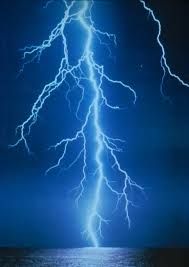 Psaume 77:18 

Ton tonnerre éclata dans le tourbillon, Les éclairs illuminèrent le monde ; 
La terre s'émut et trembla.
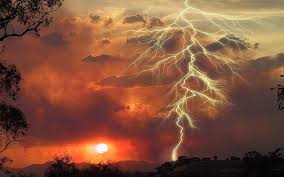 Psaume 97:4 

Ses éclairs illuminent le monde, 
La terre le voit et tremble
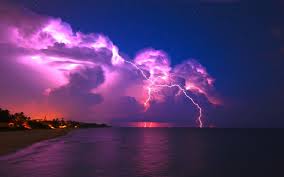 Psaume 135:7 

Il produit les éclairs et la pluie.
Exode 19:16

Il y eut des tonnerres, des éclairs
Apocalypse 4:5

Devant le trône brûlent sept lampes ardentes, qui sont les sept esprits de Dieu.
Apocalypse 4:6 

Il y a encore devant le trône comme 
une mer de verre, semblable à du cristal.
Ezékiel 1:22 

Il y avait comme un ciel de cristal resplendissant
Esaïe 17:12

Oh ! quelle rumeur de peuples nombreux ! Ils mugissent comme mugit la mer. 
Quel tumulte de nations ! 
Elles grondent comme grondent 
les eaux puissantes.
Esaïe 17:13

Les nations grondent 
comme grondent les grandes eaux.
Apocalypse 4:6

Au milieu du trône et autour du trône, il y a quatre êtres vivants remplis d’yeux devant et derrière.
Apocalypse 4:7

Le premier être vivant est semblable 
à un lion, le second être vivant 
est semblable à un veau, le troisième être vivant a la face d’un homme, 
et le quatrième être vivant 
est semblable à un aigle qui vole.
Apocalypse 4:8

Les quatre êtres vivants ont chacun six ailes, et ils sont remplis d’yeux tout autour et au dedans. 
Ils ne cessent de dire jour et nuit : Saint, saint, saint est le Seigneur Dieu, le Tout-Puissant, qui était, 
qui est, et qui vient !
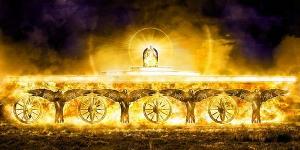 Ezékiel 10:19

Les chérubins déployèrent leurs ailes, 
et s’élevèrent de terre sous mes yeux quand ils partirent, accompagnés 
des roues. Ils s’arrêtèrent à l’entrée 
de la porte de la maison de l’Eternel 
vers l’orient; et la gloire du Dieu d’Israël était sur eux, en haut.
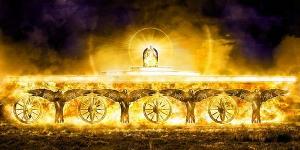 Ezékiel 10:20

C’étaient les animaux que j’avais vus sous le Dieu d’Israël près du fleuve du Kebar, 
et je reconnus que c’étaient des chérubins.
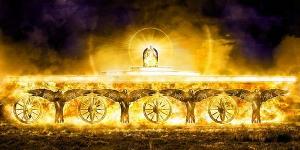 Ezékiel 10:21

Chacun avait quatre faces, chacun avait quatre ailes, et une forme de main d’homme était sous leurs ailes.
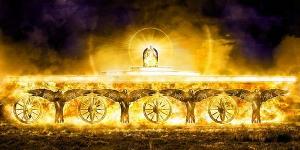 Ezékiel 10:22
Leurs faces étaient semblables à celles que j’avais vues près du fleuve du Kebar ; c’était le même aspect, c’était eux-mêmes.
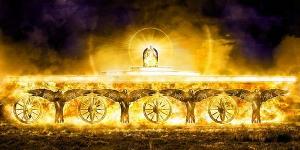 Ezékiel 1:10
Quant à la figure de leurs faces, 
ils avaient tous une face d’homme, 
tous quatre une face de lion à droite, 
tous quatre une face de bœuf  à gauche, 
et tous quatre une face d’aigle.
Exode 25:22 

C’est là que je me rencontrerai avec toi ; du haut du propitiatoire, entre les deux chérubins placés sur l’arche 
du témoignage, je te donnerai tous 
mes ordres pour les enfants d’Israël.
2 Samuel 22:11 

Il était monté sur un chérubin, et il volait, 
Il paraissait sur les ailes du vent.
Apocalypse 4:7

Le premier être vivant est semblable 
à un lion, le second être vivant 
est semblable à un veau, le troisième être vivant a la face d’un homme, 
et le quatrième être vivant 
est semblable à un aigle qui vole.
Apocalypse 4:9 

Quand les êtres vivants rendent gloire 
et honneur et actions de grâces 
à celui qui est assis sur le trône, 
à celui qui vit aux siècles des siècles,
Apocalypse 4:10 

les vingt-quatre vieillards se prosternent devant celui qui est assis sur le trône, 
et ils adorent celui qui vit 
aux siècles des siècles
Apocalypse 4:11 

Tu es digne, notre Seigneur et notre Dieu, de recevoir la gloire et l’honneur 
et la puissance ; car tu as créé toutes choses, et c’est par ta volonté qu’elles existent et qu’elles ont été créées.
5 cantiques en Apocalypse 4 et 5 

1. Des êtres vivants : 4:8 ;
	2. De l'église : 4:11 ;
	3. Des 24 vieillards : 5:9 ;
	4. Des anges : 5:11-12 ;
	5. De toute la création : 5:13-14.
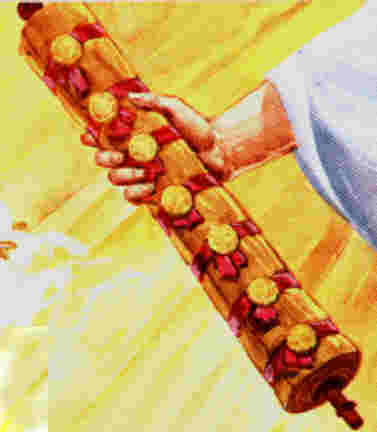 Apocalypse 5:1 

Puis je vis dans 
la main droite de celui qui était assis 
sur le trône 
un livre écrit 
en dedans et en dehors, scellé de sept sceaux.
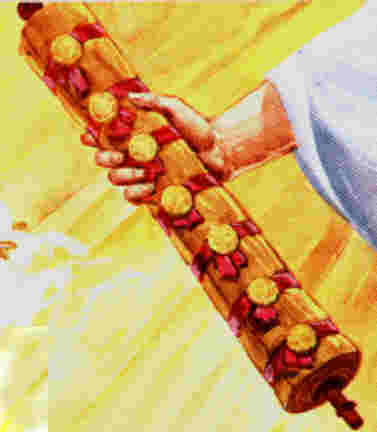 Apocalypse 5:2 

Et je vis un ange puissant, qui criait d’une voix forte : 
Qui est digne d’ouvrir le livre, et d’en rompre les sceaux ?
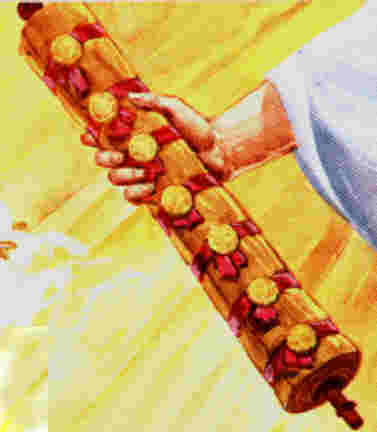 Apocalypse 5:3 

Et personne dans 
le ciel, ni sur la terre, ni sous la terre, 
ne put ouvrir le livre ni le regarder.
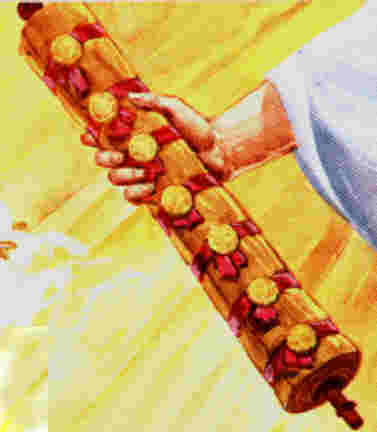 Apocalypse 5:4 

Et je pleurai beaucoup de ce que personne ne fut trouvé digne d’ouvrir le livre ni de 
le regarder.
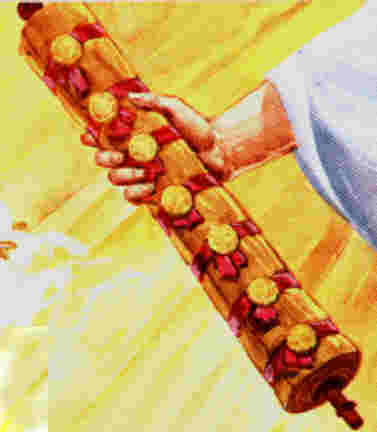 Apocalypse 5:5 

Et l’un des vieillards me dit : Ne pleure point ; voici, le lion 
de la tribu de Juda, 
le rejeton de David, 
a vaincu pour ouvrir le livre et ses sept sceaux.
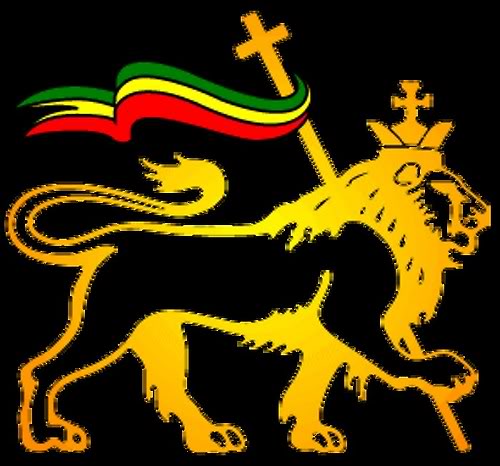 Genèse 49:8

Juda, tu recevras 
les hommages 
de tes frères ; 
Ta main sera sur 
la nuque de tes ennemis. Les fils de ton père 
se prosterneront devant toi.
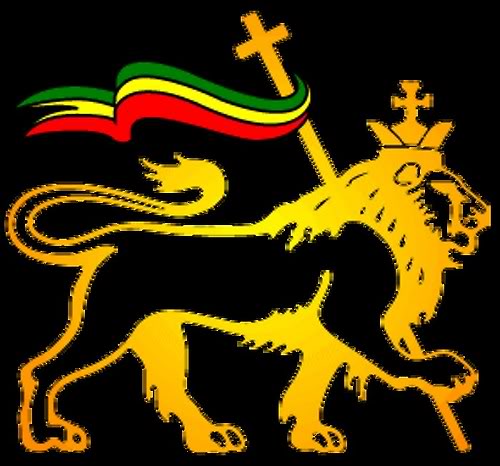 Genèse 49:9

Juda est un jeune lion. 
Tu reviens du carnage, 
mon fils ! 
Il ploie les genoux, 
il se couche comme un lion, Comme une lionne : 
qui le fera lever ?
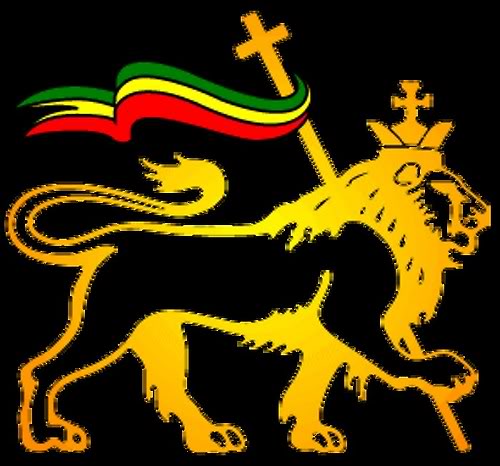 Genèse 49:10

Le sceptre ne s’éloignera 
point de Juda, 
Ni le bâton souverain 
d’entre ses pieds, 
Jusqu’à ce que vienne 
le Schilo, 
Et que les peuples lui obéissent.
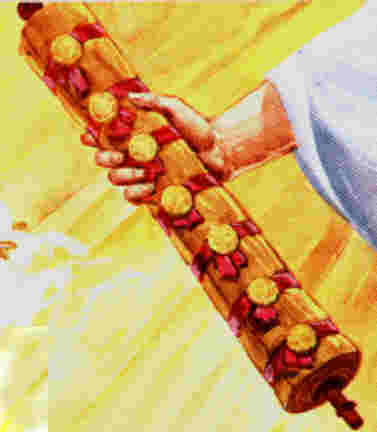 Apocalypse 5:7 

Il vint, et il prit le livre de la main droite 
de celui qui était assis sur le trône.
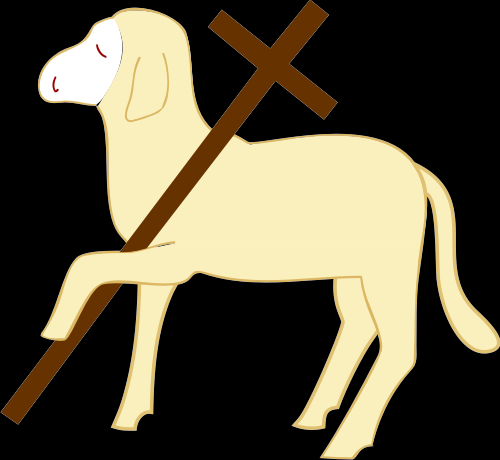 Apocalypse 5:6 

Et je vis, au milieu du trône et des quatre êtres vivants et au milieu des vieillards, un agneau qui était là comme immolé. Il avait sept cornes et sept yeux, qui sont les sept esprits de Dieu envoyés par toute la terre.
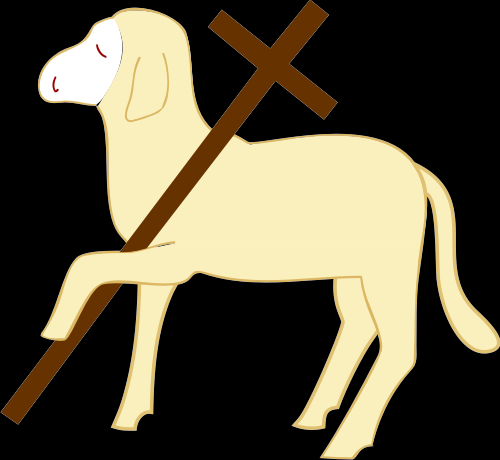 Jean 1:29

L’Agneau de Dieu, 
qui ôte le péché du monde.
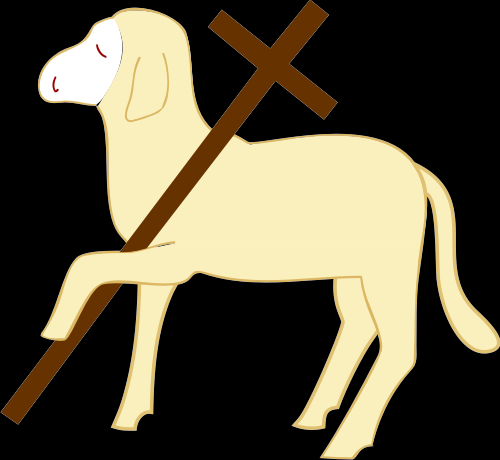 Esaïe 53:7

Il a été maltraité et opprimé, Et il n’a point ouvert la bouche, Semblable à un agneau qu’on mène à la boucherie, À une brebis muette devant ceux qui la tondent ; 
Il n’a point ouvert la bouche.
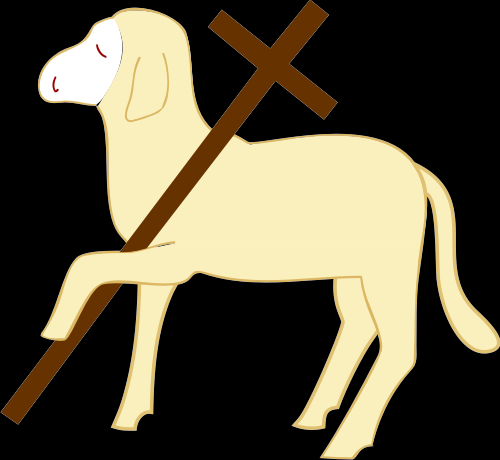 1 Pierre 1:18

Ce n’est pas par des choses périssables, par de l’argent ou de l’or, que vous avez été rachetés de la vaine manière de vivre que vous aviez héritée de vos pères,
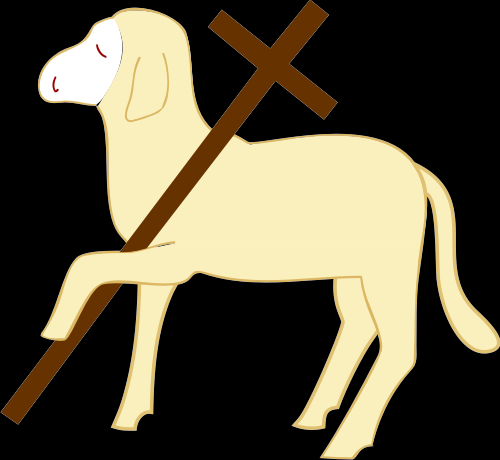 1 Pierre 1:9

mais par le sang précieux de Christ, comme d’un agneau 
sans défaut et sans tache
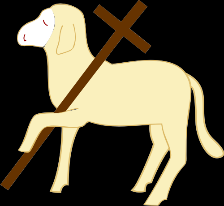 Apocalypse 7:9

Je regardai, et voici, il y avait une grande foule, que personne ne pouvait compter, de toute nation, de toute tribu, 
de tout peuple, et de toute langue. 
Ils se tenaient devant le trône et devant l’agneau, revêtus de robes blanches, 
et des palmes dans leurs mains.
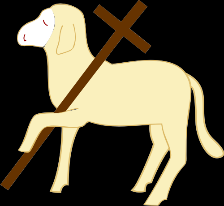 Apocalypse 7:10

Et ils criaient d’une voix forte, en disant : Le salut est à notre Dieu qui est assis 
sur le trône, et à l’agneau.
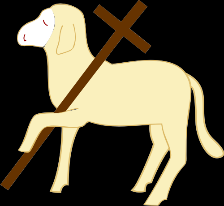 Apocalypse 7:14

Ce sont ceux qui viennent 
de la grande tribulation ; 
ils ont lavé leurs robes, 
et ils les ont blanchies 
dans le sang de l’agneau.
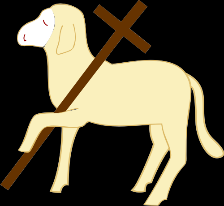 Apocalypse 7:17

Car l’agneau qui est au milieu du trône 
les paîtra et les conduira aux sources 
des eaux de la vie, et Dieu essuiera 
toute larme de leurs yeux.
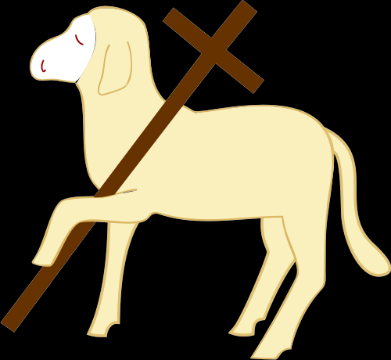 Apocalypse 12:7

Ils ont vaincu à cause du sang de l’agneau et à cause de la parole de leur témoignage, et ils n’ont pas aimé leur vie jusqu’à craindre la mort.
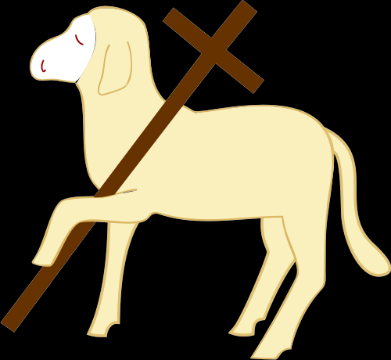 Apocalypse 14:1

Je regardai, et voici, l’agneau se tenait sur la montagne de Sion, et avec lui cent quarante-quatre mille personnes, qui avaient son nom et le nom de son Père écrits sur leurs fronts.
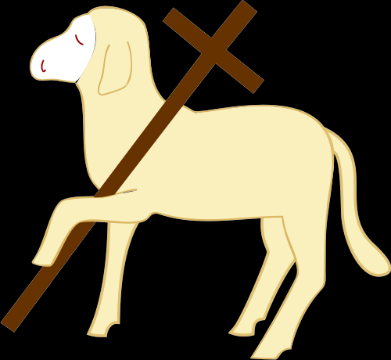 Apocalypse 14:4

Ce sont ceux qui ne se sont pas souillés avec des femmes, car ils sont vierges ; 
ils suivent l’agneau partout où il va. Ils ont été rachetés d’entre les hommes, comme des prémices pour Dieu et pour l’agneau
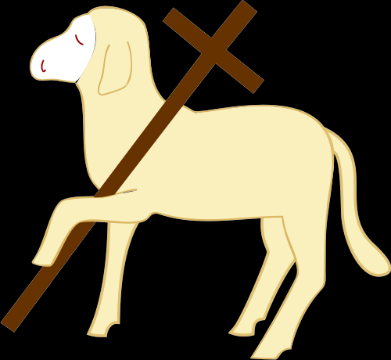 Apocalypse 15:3

Ce sont ceux qui ne se sont pas souillés avec des femmes, car ils sont vierges ; 
ils suivent l’agneau partout où il va. Ils ont été rachetés d’entre les hommes, comme des prémices pour Dieu et pour l’agneau
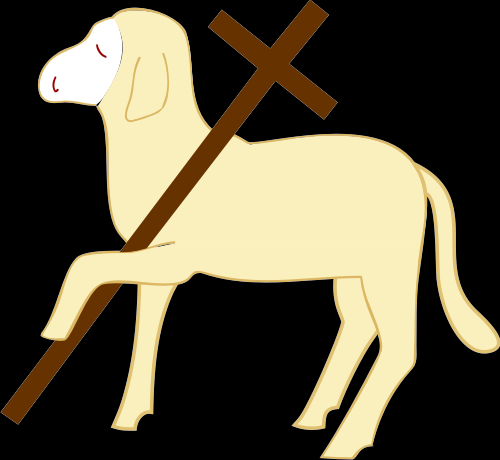 Apocalypse 19:9

Heureux ceux qui sont appelés 
au festin de noces de l’agneau !
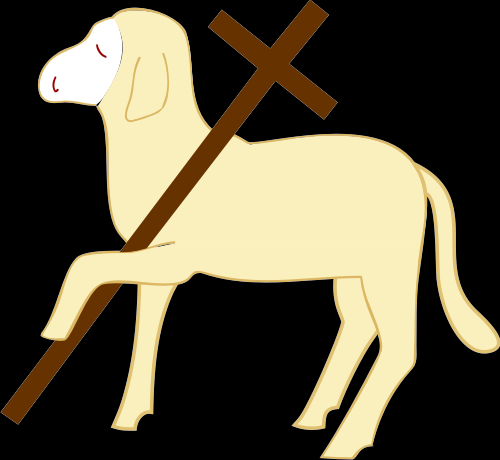 Apocalypse 21:9

Viens, je te montrerai l’épouse, 
la femme de l’agneau.
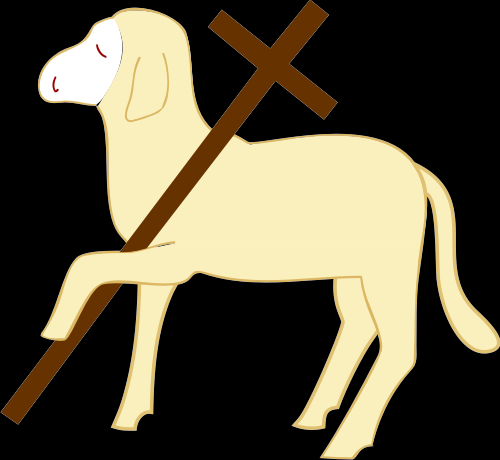 Apocalypse 21:14

La muraille de la ville avait douze fondements, et sur eux les douze noms des douze apôtres de l’agneau.
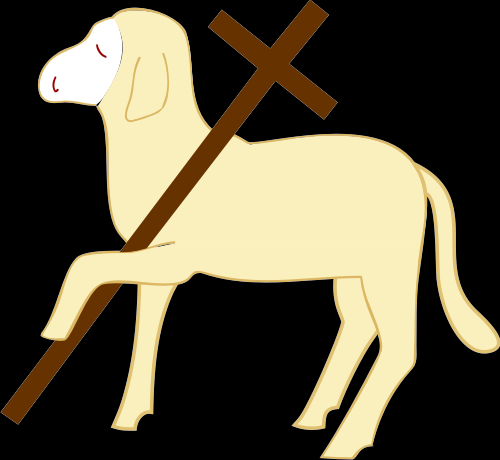 Apocalypse 21:22

Je ne vis point de temple dans la ville ; 
car le Seigneur Dieu tout-puissant 
est son temple, ainsi que l’agneau.
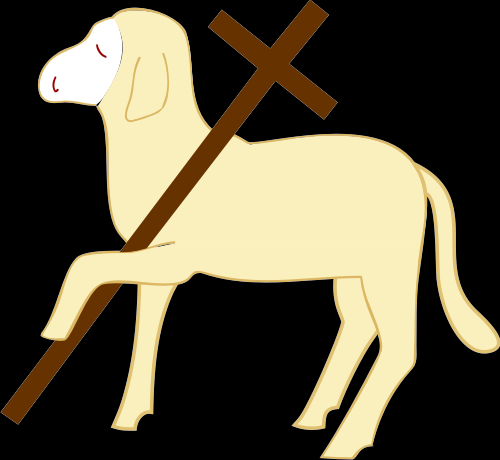 Apocalypse 21:23

La ville n’a besoin ni du soleil ni de la lune pour l’éclairer ; car la gloire de Dieu l’éclaire, et l’agneau est son flambeau.
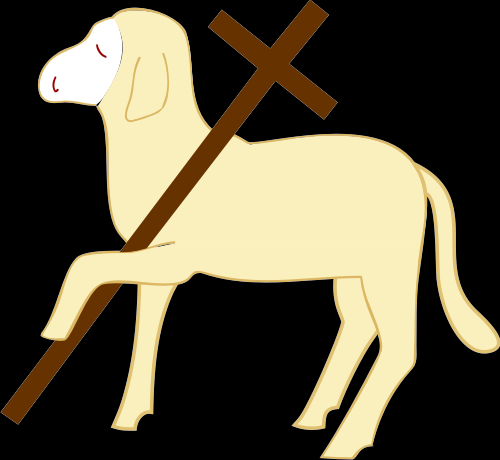 Apocalypse 21:27

il n’entrera que ceux qui sont écrits 
dans le livre de vie de l’agneau.
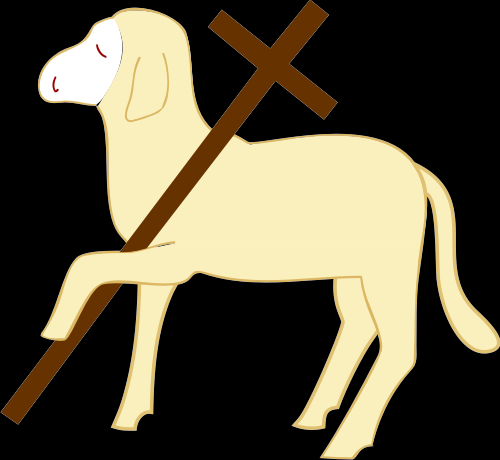 Apocalypse 22:3

Le trône de Dieu et de l’agneau sera 
dans la ville ; ses serviteurs le serviront
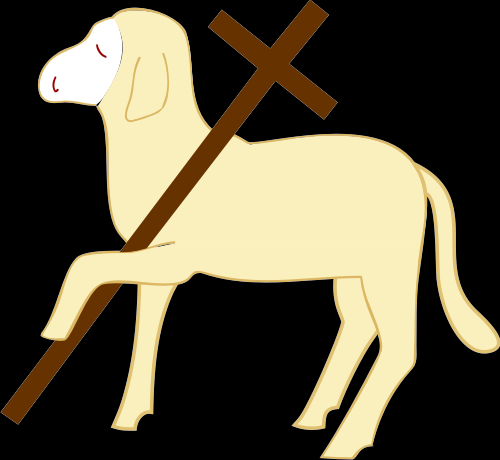 Apocalypse 5:6 

Et je vis, au milieu du trône et des quatre êtres vivants et au milieu des vieillards, un agneau qui était là comme immolé. Il avait sept cornes et sept yeux, qui sont les sept esprits de Dieu envoyés par toute la terre.
1 Pierre 2:5 

Vous-mêmes, comme des pierres vivantes, édifiez-vous pour former une maison spirituelle, 
un saint sacerdoce, afin d'offrir 
des victimes spirituelles, agréables à Dieu par Jésus-Christ.
Apocalypse 5:10

tu as fait d’eux un royaume 
et des sacrificateurs 
pour notre Dieu, 
et ils régneront sur la terre.
Apocalypse 5:8

Quand il eut pris le livre, 
les quatre êtres vivants 
et les vingt-quatre vieillards 
se prosternèrent devant l’agneau, tenant chacun une harpe 
et des coupes d’or 
remplies de parfums, 
qui sont les prières des saints.
Apocalypse 5:9

Et ils chantaient un cantique nouveau, en disant : Tu es digne de prendre le livre, et d’en ouvrir les sceaux ; car tu as été immolé, et tu as racheté pour Dieu par ton sang des hommes de toute tribu, de toute langue, de tout peuple, et de toute nation ;
Apocalypse 5:10

tu as fait d’eux un royaume 
et des sacrificateurs 
pour notre Dieu, 
et ils régneront sur la terre.
Apocalypse 5:11

Je regardai, et j’entendis la voix de beaucoup d’anges autour du trône et des êtres vivants et des vieillards, et leur nombre était des myriades de myriades et des milliers de milliers.
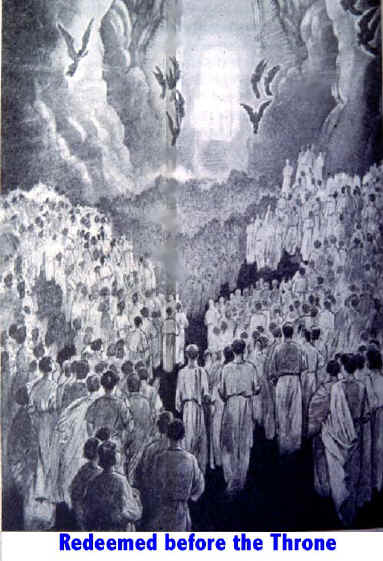 Apocalypse 5:12

Ils disaient d’une voix forte : L’agneau qui a été immolé est digne de recevoir la puissance, 
la richesse, la sagesse, la force, l’honneur, la gloire, et la louange.
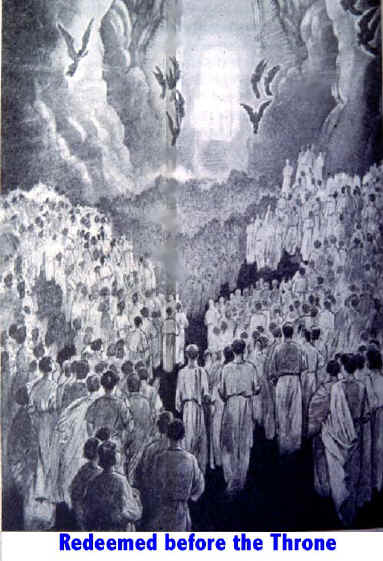 Apocalypse 5:13

Et toutes les créatures qui sont dans le ciel, sur la terre, sous la terre, sur la mer, et tout ce qui s’y trouve, je les entendis qui disaient : À celui qui est assis sur le trône, 
et à l’agneau, soient la louange, l’honneur, la gloire, et la force, 
aux siècles des siècles !
Apocalypse 5:14

Et les quatre êtres vivants 
disaient : Amen ! 
Et les vieillards se prosternèrent et adorèrent.
1 Pierre 1:12 

Il leur fut révélé que ce n'était pas 
pour eux-mêmes, mais pour vous, 
qu'ils étaient les dispensateurs 
de ces choses, que vous ont annoncées maintenant ceux qui vous ont prêché l'Évangile par le Saint-Esprit envoyé 
du ciel, et dans lesquelles les anges désirent plonger leurs regards.